Pengfei Zhuang, ATHIC2018, USTC, 20181103-06                                                                                  1
X.Guo, S.Shi and PZ, PLB718, 14392012)
Pengfei Zhuang, ATHIC2018, USTC, 20181103-06                                                                                  2
Sequential coalescence model
Pengfei Zhuang, ATHIC2018, USTC, 20181103-06                                                                                  3
Step 1: Dirac equations
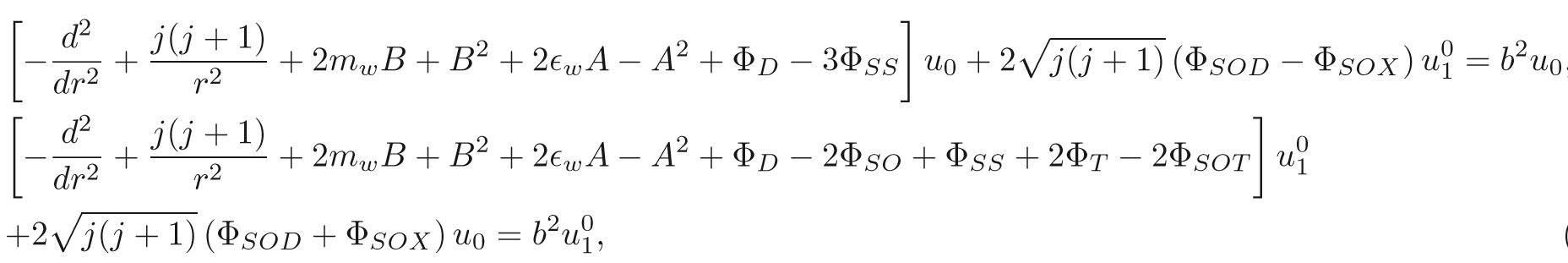 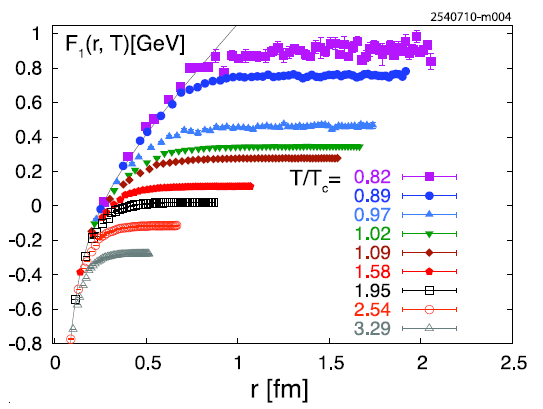 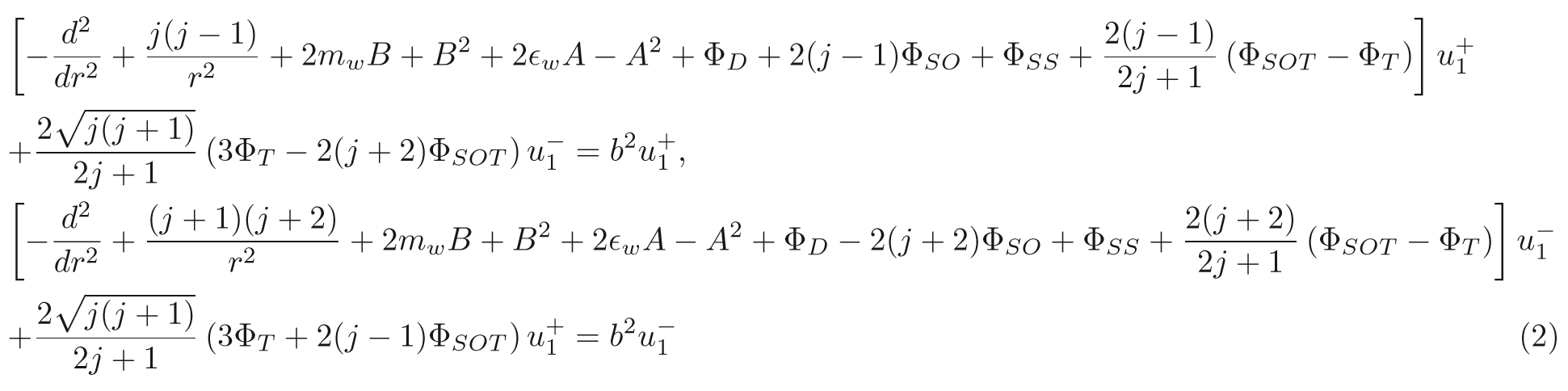 O.Kaczmarek, EPJC 61, 811(2009)
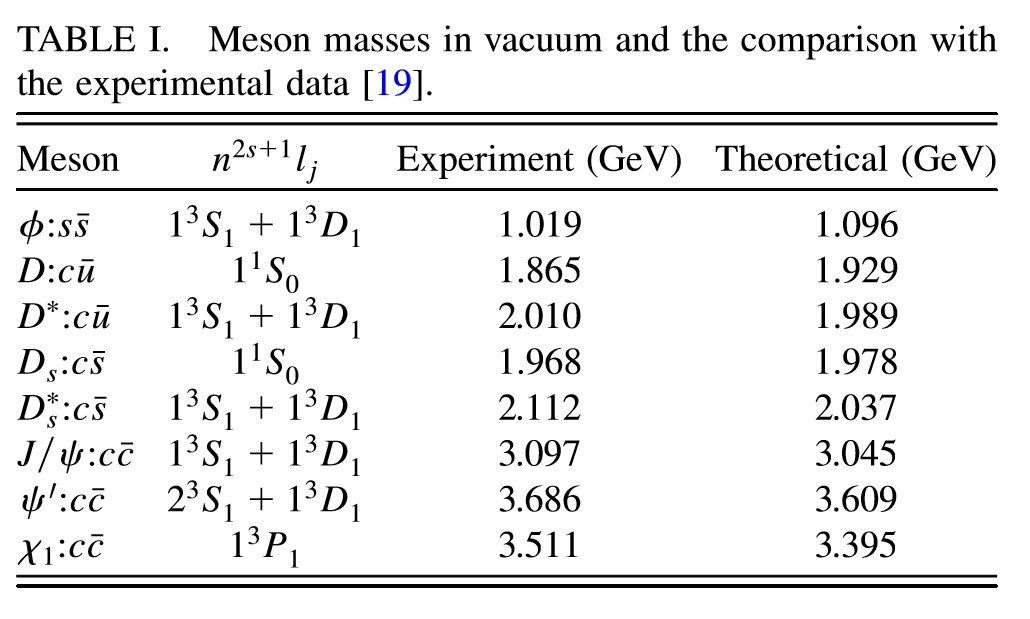 S.Shi, X.Guo and PZ, PRD88, 014021(2013)
Pengfei Zhuang, ATHIC2018, USTC, 20181103-06                                                                                  4
Step 2: Hydrodynamic equations
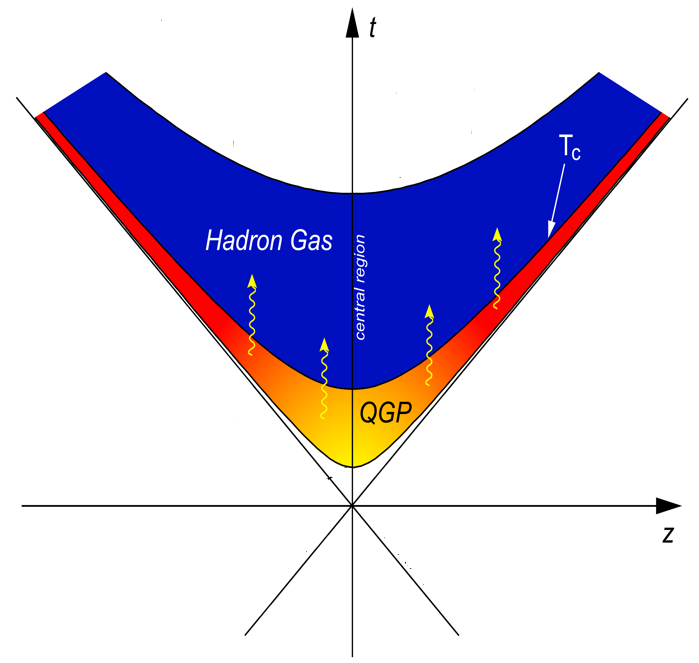 Pengfei Zhuang, ATHIC2018, USTC, 20181103-06                                                                                  5
Step 3: Coalescence
Hydrodynamics         Thermalization        Dirac equations
STAR Collaboration. Phys. Rev. C79,034909(2009)
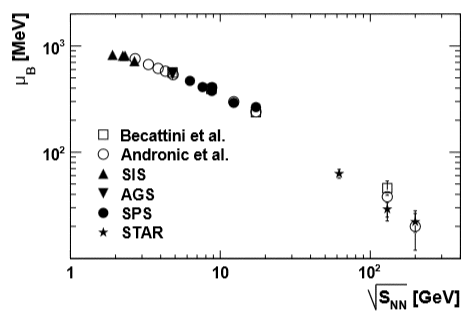 H.Satz et al. Int. J. Mod. Phys. E26, 1750081(2017)
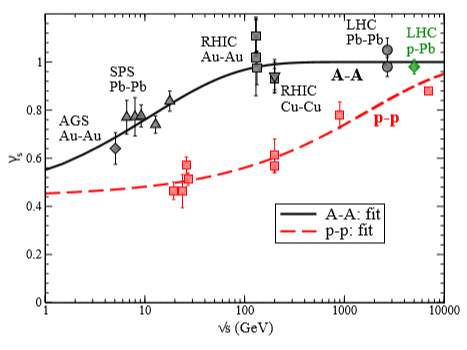 Pengfei Zhuang, ATHIC2018, USTC, 20181103-06                                                                                  6
Charm conservation
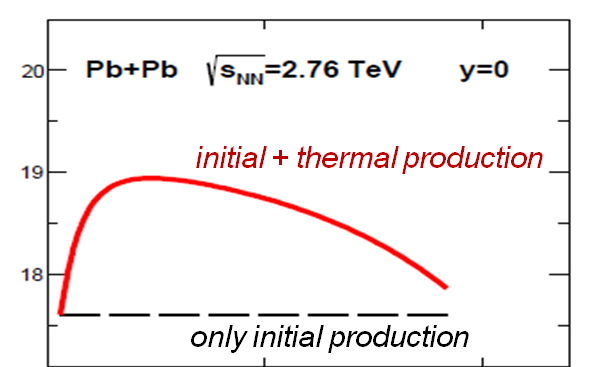 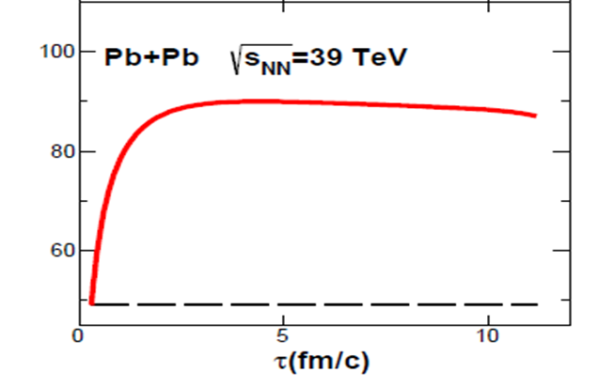 K.Zhou, Z.Chen, C.Greiner and PZ,. PLB758, 434(2016)
Pengfei Zhuang, ATHIC2018, USTC, 20181103-06                                                                                  7
Continuous charm quark thermalization
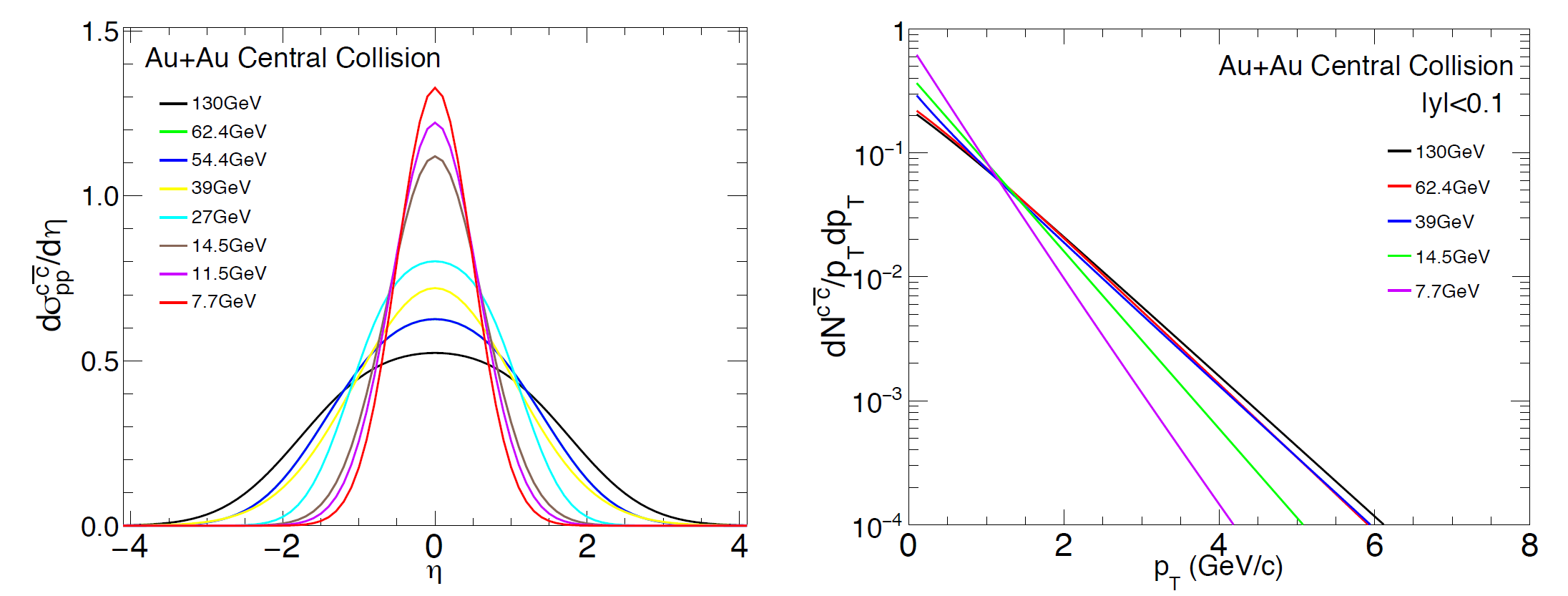 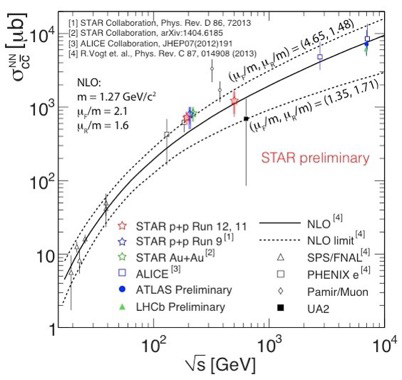 Normalized rapidity and transverse momentum distributions with PYTHIA8
Pengfei Zhuang, ATHIC2018, USTC, 20181103-06                                                                                  8
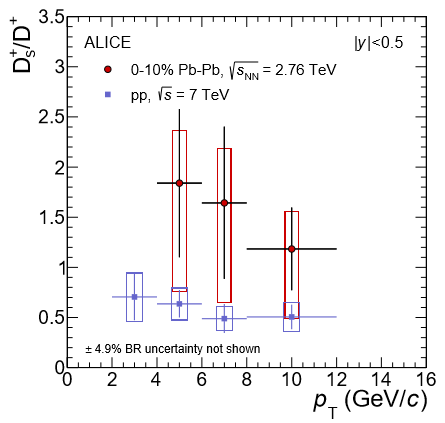 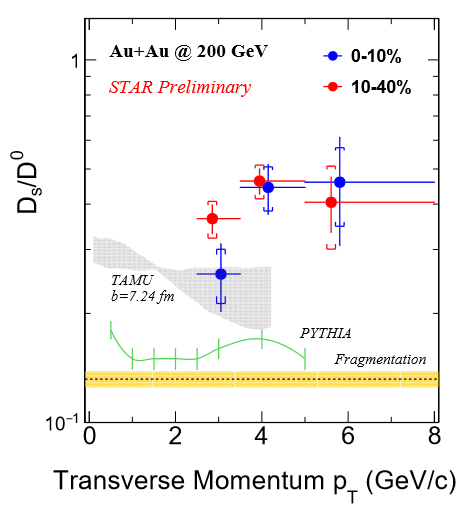 L.Zhou [STAR], NPA967, 620(2017)                             J.Adam et. al. [ALICE], JHEP 1603, 082(2016)
M.He, R.Fries and R.Rapp, PRL110, 112301(2013)
there is still a sizeable difference between strangeness enhancement and data.
Pengfei Zhuang, ATHIC2018, USTC, 20181103-06                                                                                  9
Correlation between strangeness enhancement and charm conservation
J.Zhao, S.Shi, N.Xu and PZ, arXiv: 1805.10858
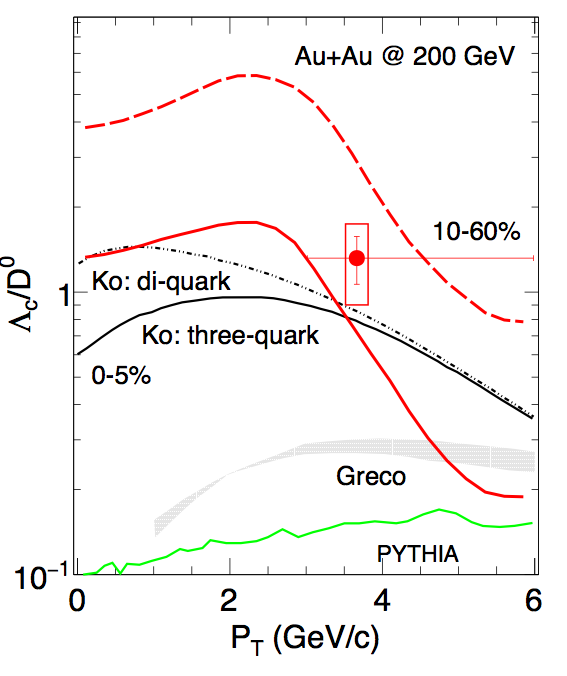 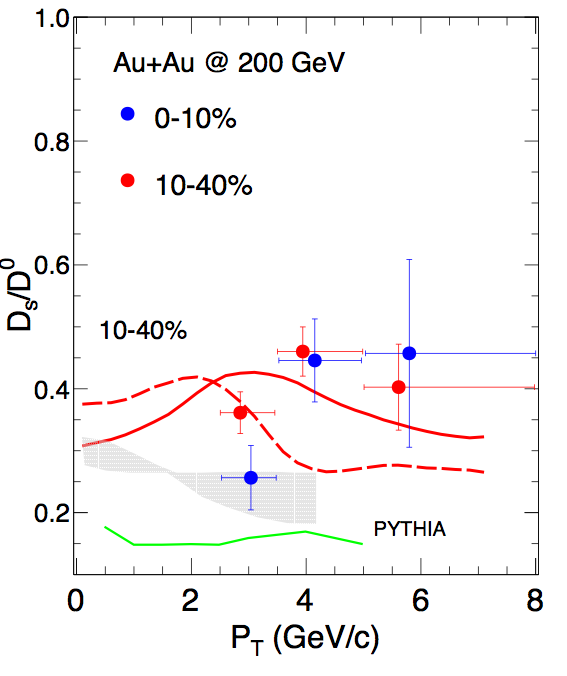 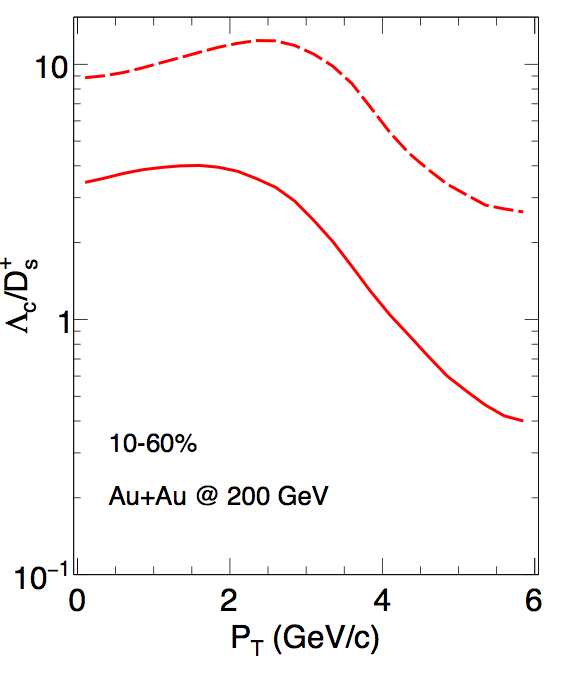 RHIC
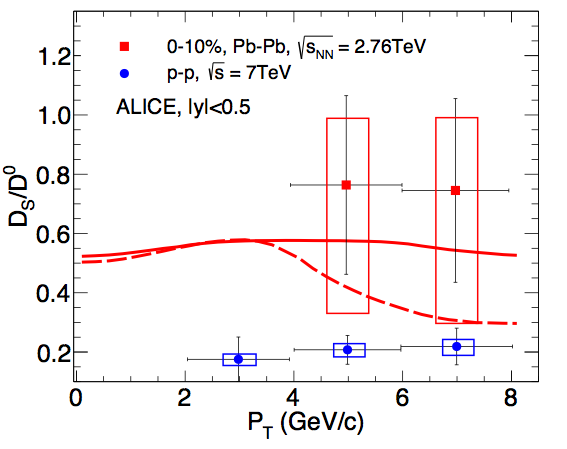 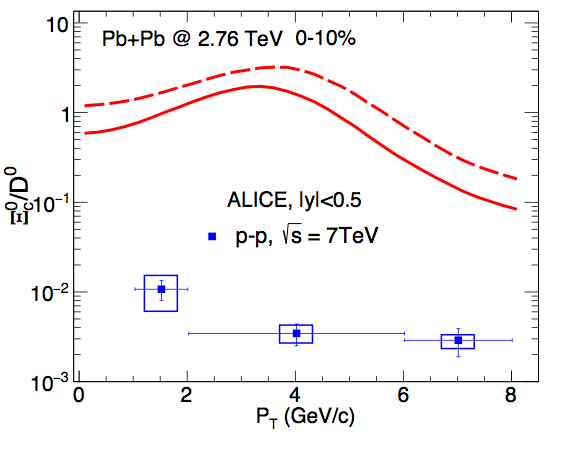 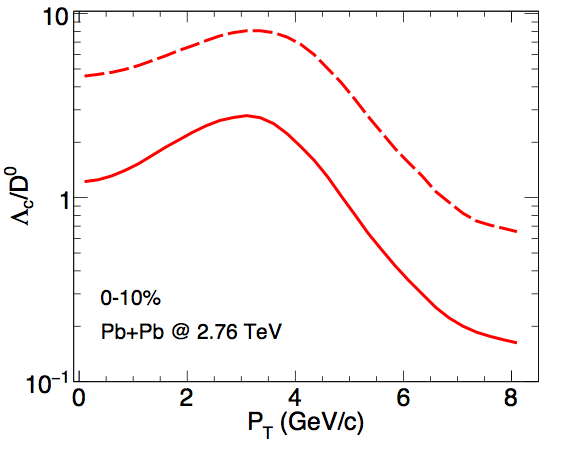 LHC
Solid lines: with charm conservation,   Dashed lines: without charm conservation
Pengfei Zhuang, ATHIC2018, USTC, 20181103-06                                                                                  10
pp limit
J.Zhao, S.Shi, N.Xu and PZ, in progress
Pengfei Zhuang, ATHIC2018, USTC, 20181103-06                                                                                  11
J.Zhao, S.Shi, N.Xu and PZ, in progress
Pengfei Zhuang, ATHIC2018, USTC, 20181103-06                                                                                  12
J.Zhao, S.Shi, N.Xu and PZ, in progress
Pengfei Zhuang, ATHIC2018, USTC, 20181103-06                                                                                  13
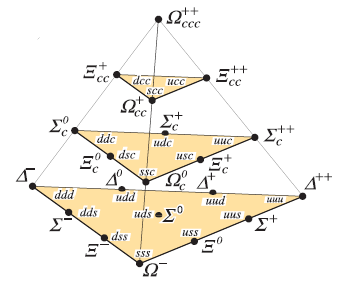 J.Zhao, H.He and PZ, PLB771,349(2017)
H.He, Y.Liu and PZ, PLB746, 59(2015)
Pengfei Zhuang, ATHIC2018, USTC, 20181103-06                                                                                  14
Efimov state is introduced in nuclear physics, PLB33, 563(1970).

It was firstly discovered in cold atom gas, T.Kraemer et al., Nature 440, 315(2006).

Is it possible to realize Efimov state at quark level?                                                                                   In vacuum, no, because of the long range interaction.
At finite temperature, probably yes, due to the screened quark potential.
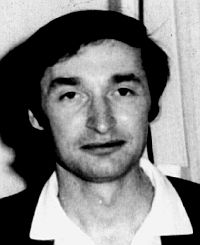 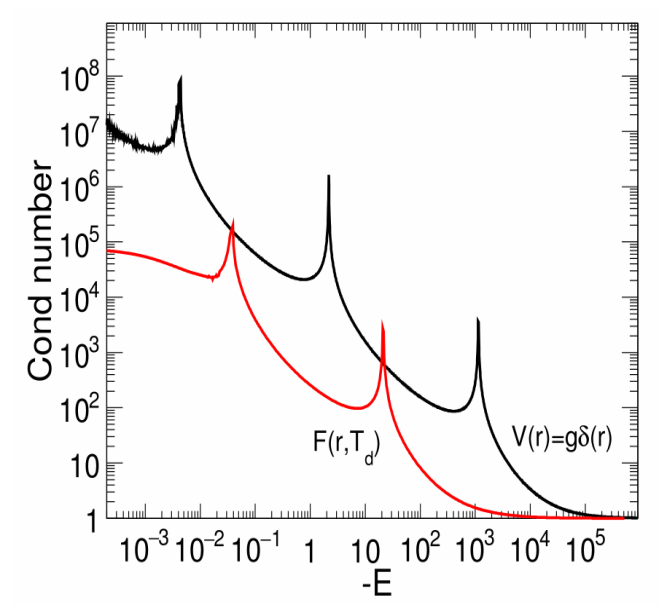 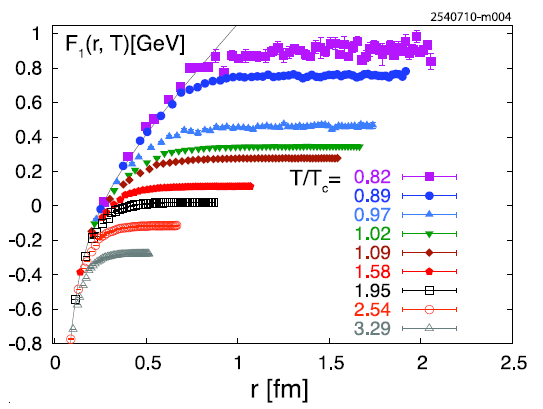 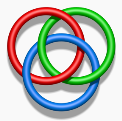 Borromean ring
short range potential at high T !
J.Zhao and PZ, PLB775,84(2017)
Pengfei Zhuang, ATHIC2018, USTC, 20181103-06                                                                                  15
Summary
Pengfei Zhuang, ATHIC2018, USTC, 20181103-06                                                                                  16
Chirality Workshop 2019
The 5th Workshop on Chirality, Vorticity and Magnetic Field                            in Heavy Ion Collisions

The 1st (2015), 2nd(2016), and 3rd (2017) workshops at UCLA
             The 4th workshop at Florence
● Place: Tsinghua University, Beijing 
● Date:  April 8-12, 2019 





               这里：清华二校门和北京长城的图片




You are welcome to join the workshop!
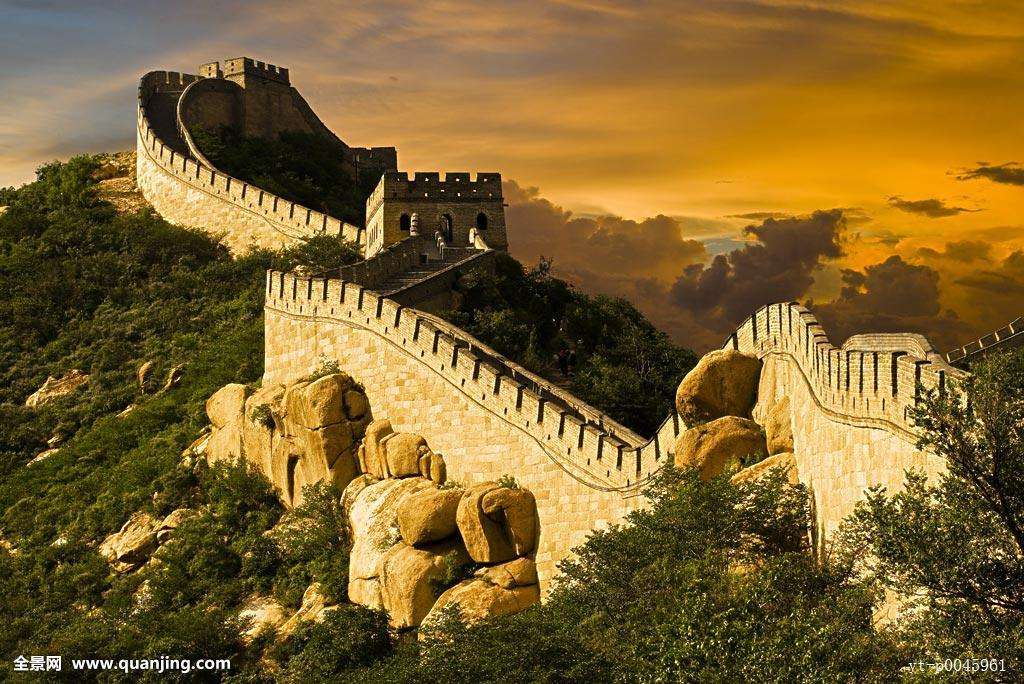 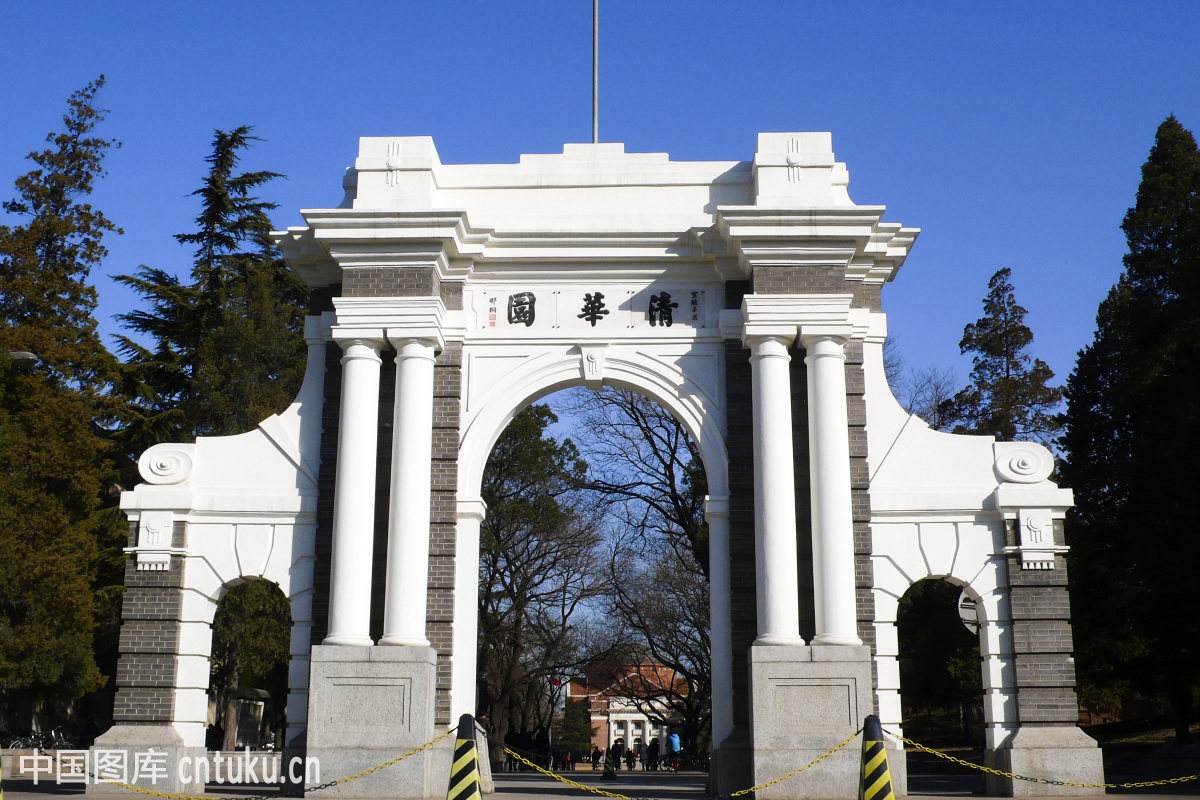